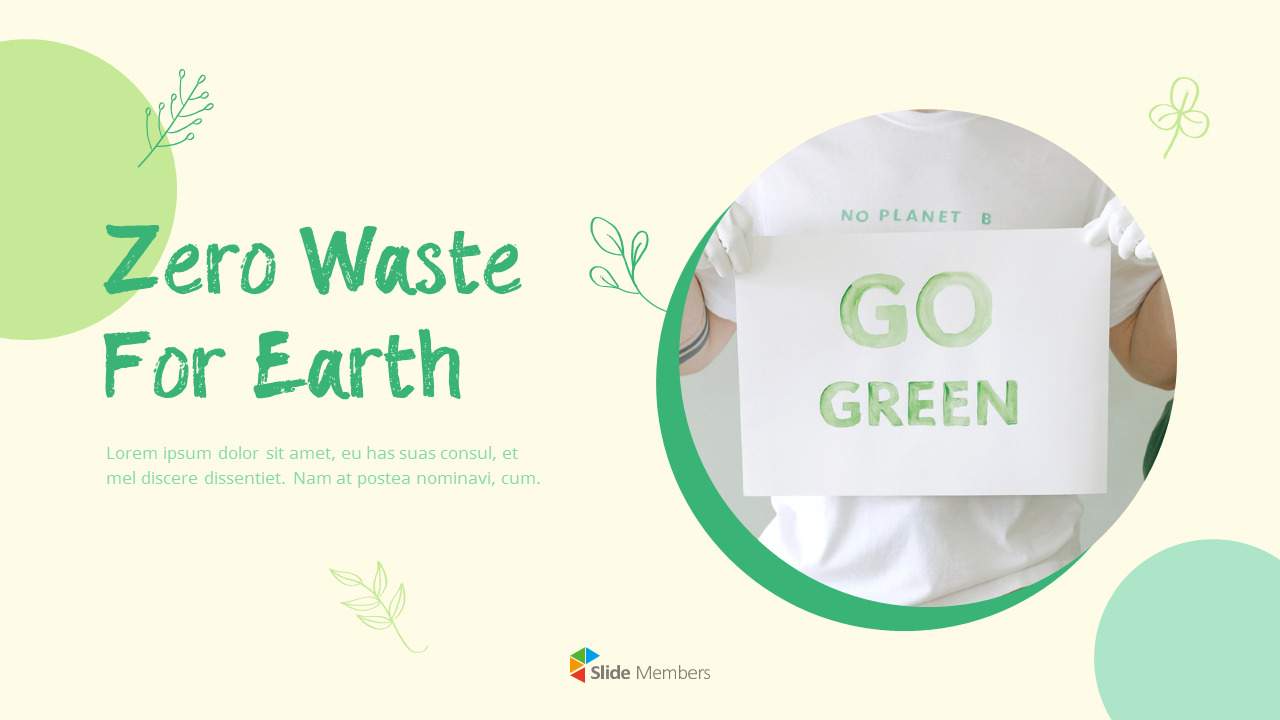 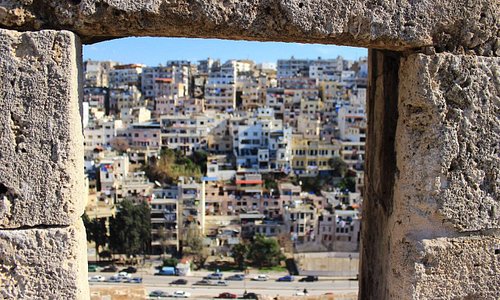 TRIPOLI
Tripoli
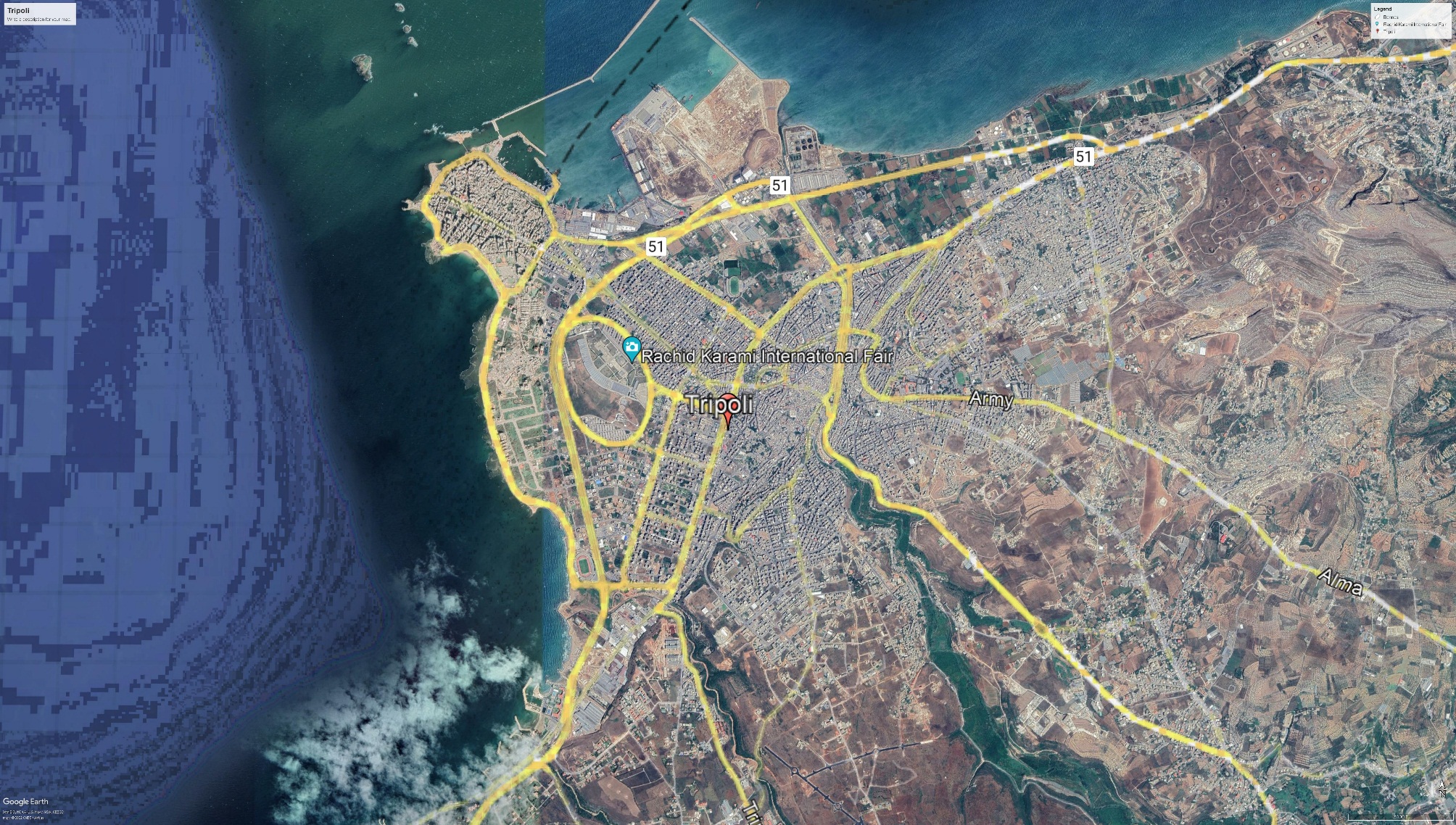 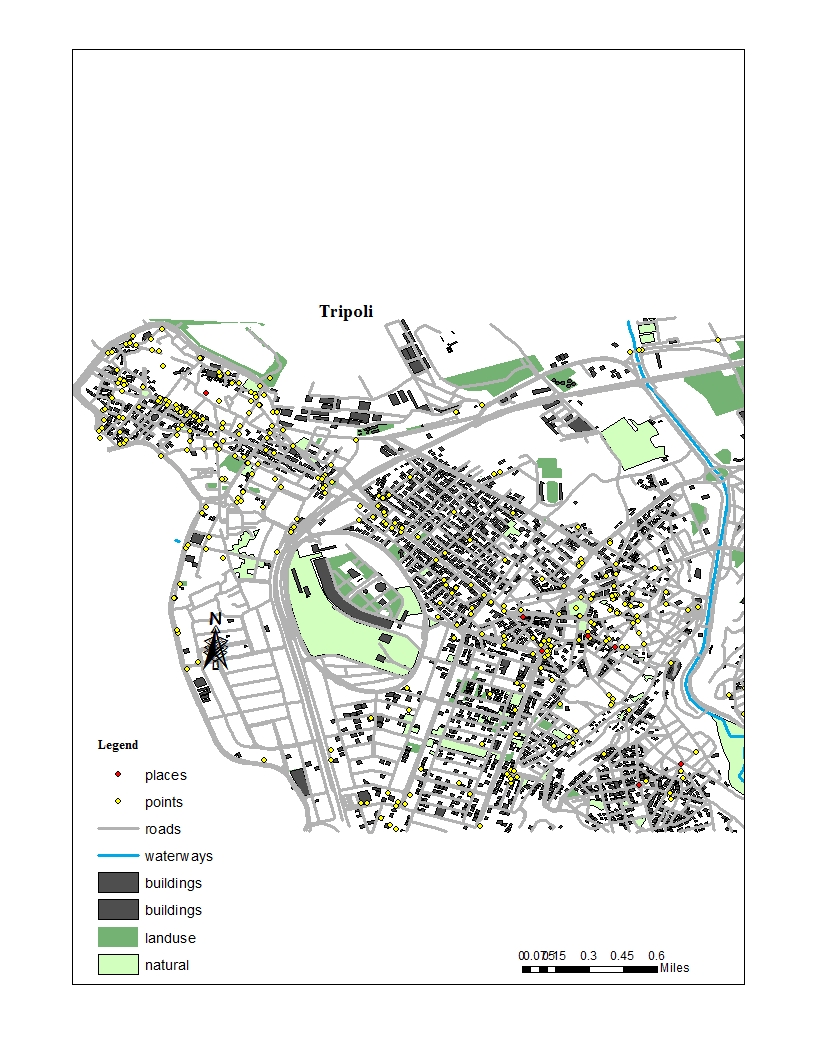 Composition of Waste disposed
Composition of Waste disposed
Daily average
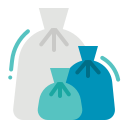 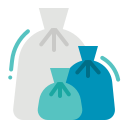 Obstacles facing Waste Management in Tripoli:
The economic crisis facing Lebanon is the principal obstacle in the consequences:
The inability of these companies to their work due to financial difficulties (personnel, transportation
And maintenance costs).
Waste piled up in containers.
Increase insects and animals near containers.
This threatens environmental and health risks.
Road map
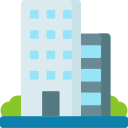 Suggested Road map for AECENAR:
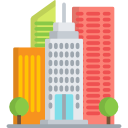 1
Home level
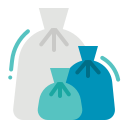 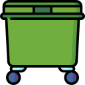 2
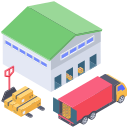 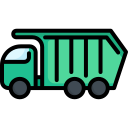 Warehouse for sorting
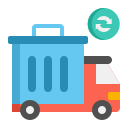 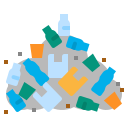 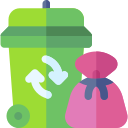 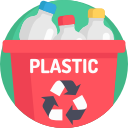 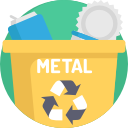 4
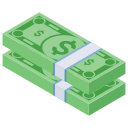 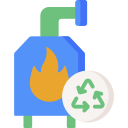 Incinerator power plant
3
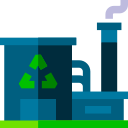 Electricity
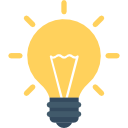 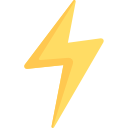 Recycling factory
Waste management scenario
 Step1: Home level cost

Wide range :2 ton/day
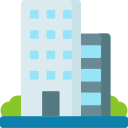 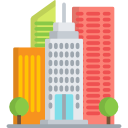 1
Home level
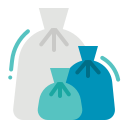 Raw materials
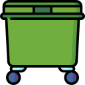 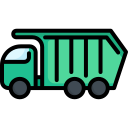 1 big truck
2 tonnes
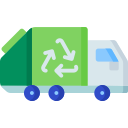 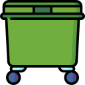 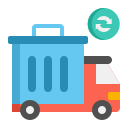 In collaboration with Lavajet company
Fuel
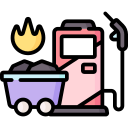 615$/month
580 L.L/Day
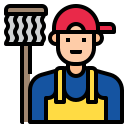 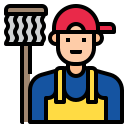 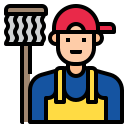 1 million/month/ pers
A discuter####
Cleaners
Waste management scenario
 Step 2: Warehouse for sorting
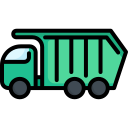 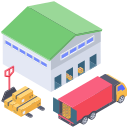 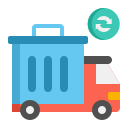 2
Raw materials
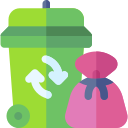 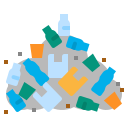 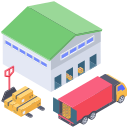 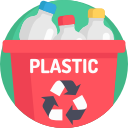 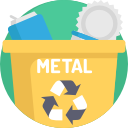 Cost rent Warehouse
700$/month
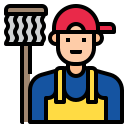 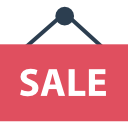 Sorting workers
A discuter####
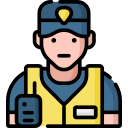 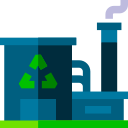 Security guard
100$/Month
Recycling factory
Waste management scenario
 Step 4: Incineration
Raw materials
Transportation cost
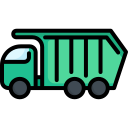 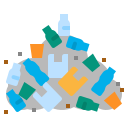 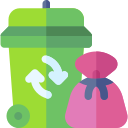 Security guard
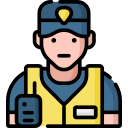 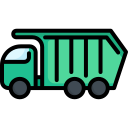 100$/Month
Truck
4
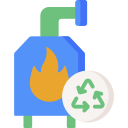 Electricity
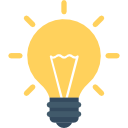 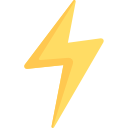 Random waste disposal
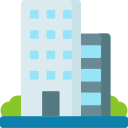 Road map
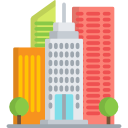 1
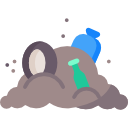 Suggested Road map for AECENAR:
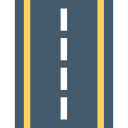 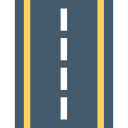 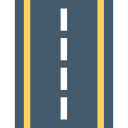 3
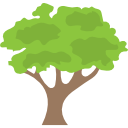 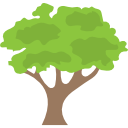 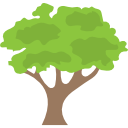 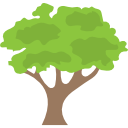 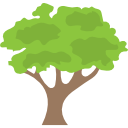 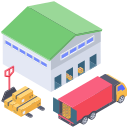 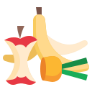 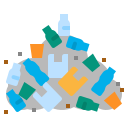 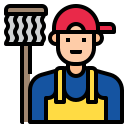 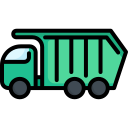 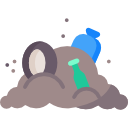 2
Transporting
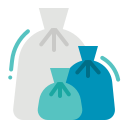 5
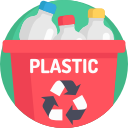 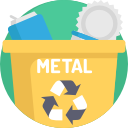 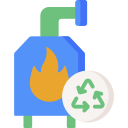 Electricity
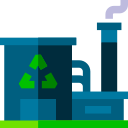 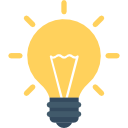 4
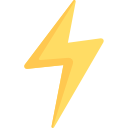 Random waste disposal
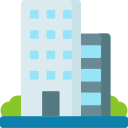 Road map
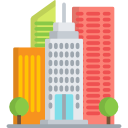 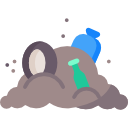 Suggested Road map for AECENAR:
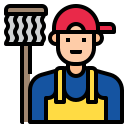 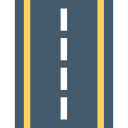 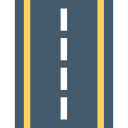 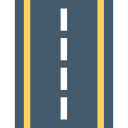 2
Transporting
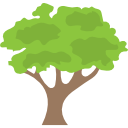 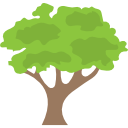 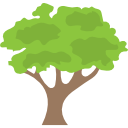 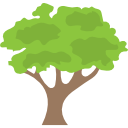 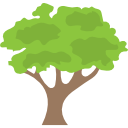 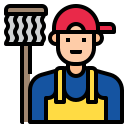 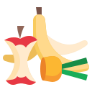 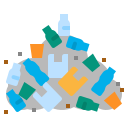 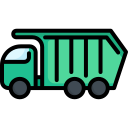 Cost/day
1
Collecting
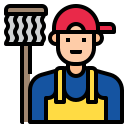 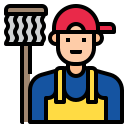 Collect waste
2 workers
Suggestion:Putting waste containers in these sites
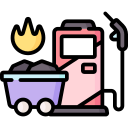 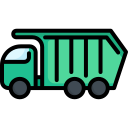 Fuel
Truck rent
Driver
Random waste disposal
Road map
Suggested Road map for AECENAR:
3
Recycling
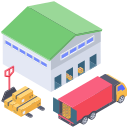 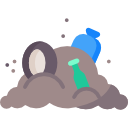 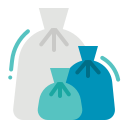 Cost/month
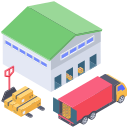 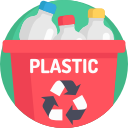 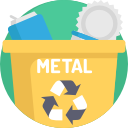 Warehouse rent
700$
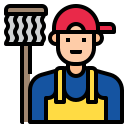 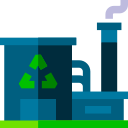 Recycling workers
4
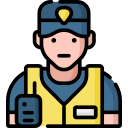 100$
Security guard